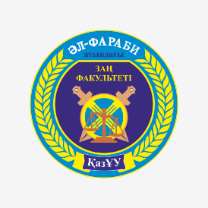 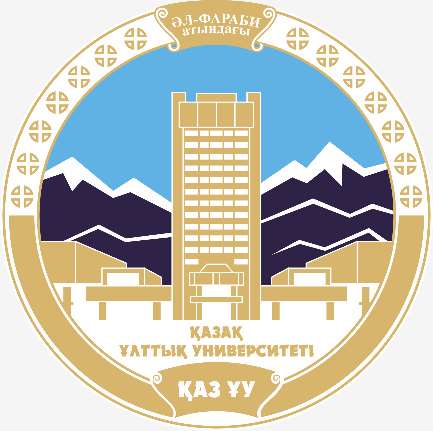 КАЗАХСКИЙ НАЦИОНАЛЬНЫЙ УНИВЕРСИТЕТ ИМ. АЛЬ-ФАРАБИ
ЮРИДИЧЕСКИЙ ФАКУЛЬТЕТ
https://www.kaznu.kz/ru/357/page/%20Departments/Law_Faculty
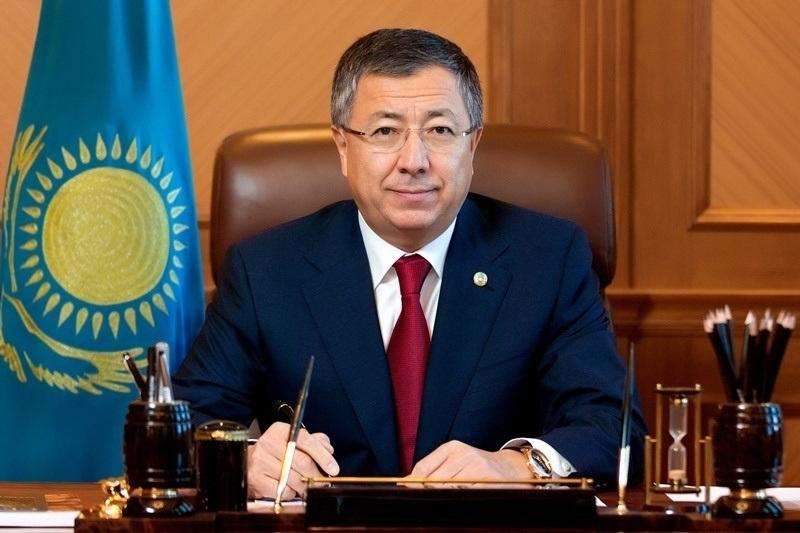 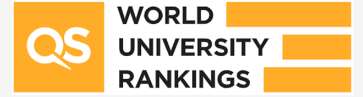 В 2022 году КазНУ им. аль-Фараби получил статус исследовательского университета
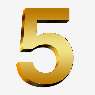 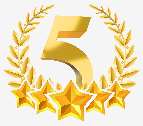 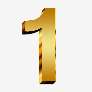 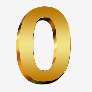 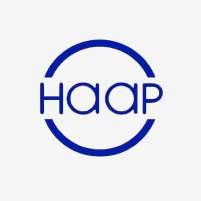 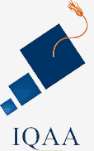 в рейтинге QS World University Rankings150 место 
в предметном рейтинге QS by Subject
в рейтинге «QS Asia University Rankings 2023: Центральная Азия» 1-ое место 
знак превосходства QS STARS «5 звезд»
https://www.kaznu.kz/ru/3/news/one/28532/
Председатель Правления - Ректор  
Жансеит Кансеитулы Түймебаев
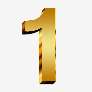 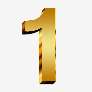 Ведущий многопрофильный вуз Казахстана в 2022 году 
(Независимое агентство по обеспечению качества в образовании НАОКО - IQAA)
Признан первым
 в национальном рейтинге востребованности вузов Республики Казахстан – 2022 (НААР)
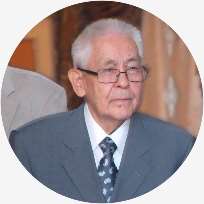 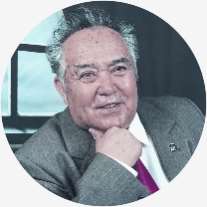 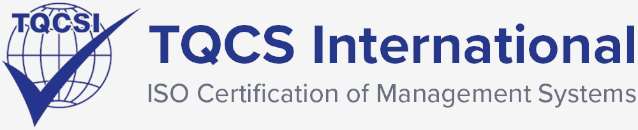 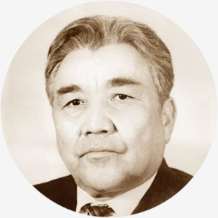 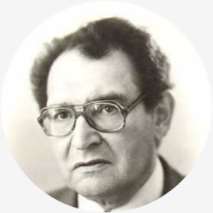 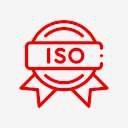 На факультете работали все известные юристы Казахстана: академики Сартаев С.С., Баймаханов М.Т., Байсалов С.Б., Басин Ю.Г. и другие.
Международный сертификат органа «TQCS International», соответствие системы менеджмента качества университета требованиям международных стандартов ISO 9001:2015
1955 год
КАЗАХСКИЙ  НАЦИОНАЛЬНЫЙ УНИВЕРСИТЕТ ИМ. АЛЬ-ФАРАБИ, ЮРИДИЧЕСКИЙ ФАКУЛЬТЕТ
КОНТИНГЕНТ ОБУЧАЮЩИХСЯ
КАФЕДРЫ ФАКУЛЬТЕТА
https://www.kaznu.kz/ru/357/page/
НАУЧНЫЕ ИНСТИТУТЫ И ЦЕНТРЫ
https://www.kaznu.kz/ru/16681/page/
ОБРАЗОВАТЕЛЬНЫЕ ПРОГРАММЫ
https://www.kaznu.kz/ru/357/page/
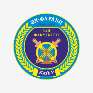 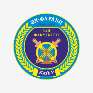 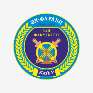 КАЗАХСКИЙ  НАЦИОНАЛЬНЫЙ УНИВЕРСИТЕТ ИМ. АЛЬ-ФАРАБИ, ЮРИДИЧЕСКИЙ ФАКУЛЬТЕТ
СТАТЬИ ППС ПУБЛИКУЕМЫЕ В ЖУРНАЛАХ, ИНДЕКСИРОВАННЫХ В БАЗЕ SCOPUS
МАССОВЫЕ ОБРАЗОВАТЕЛЬНЫЕ ОНЛАЙН-КУРСЫ

https://open.kaznu.kz/
МЕЖДУНАРОДНОЕ СОТРУДНИЧЕСТВО
https://www.kaznu.kz/ru/21492/page/
ГРАНТОВЫЕ ПРОЕКТЫ, ФИНАНСИРУЕМЫЕ МНВО РК
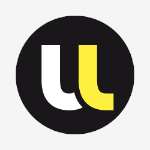 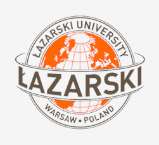 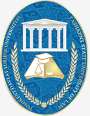 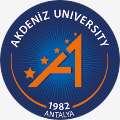 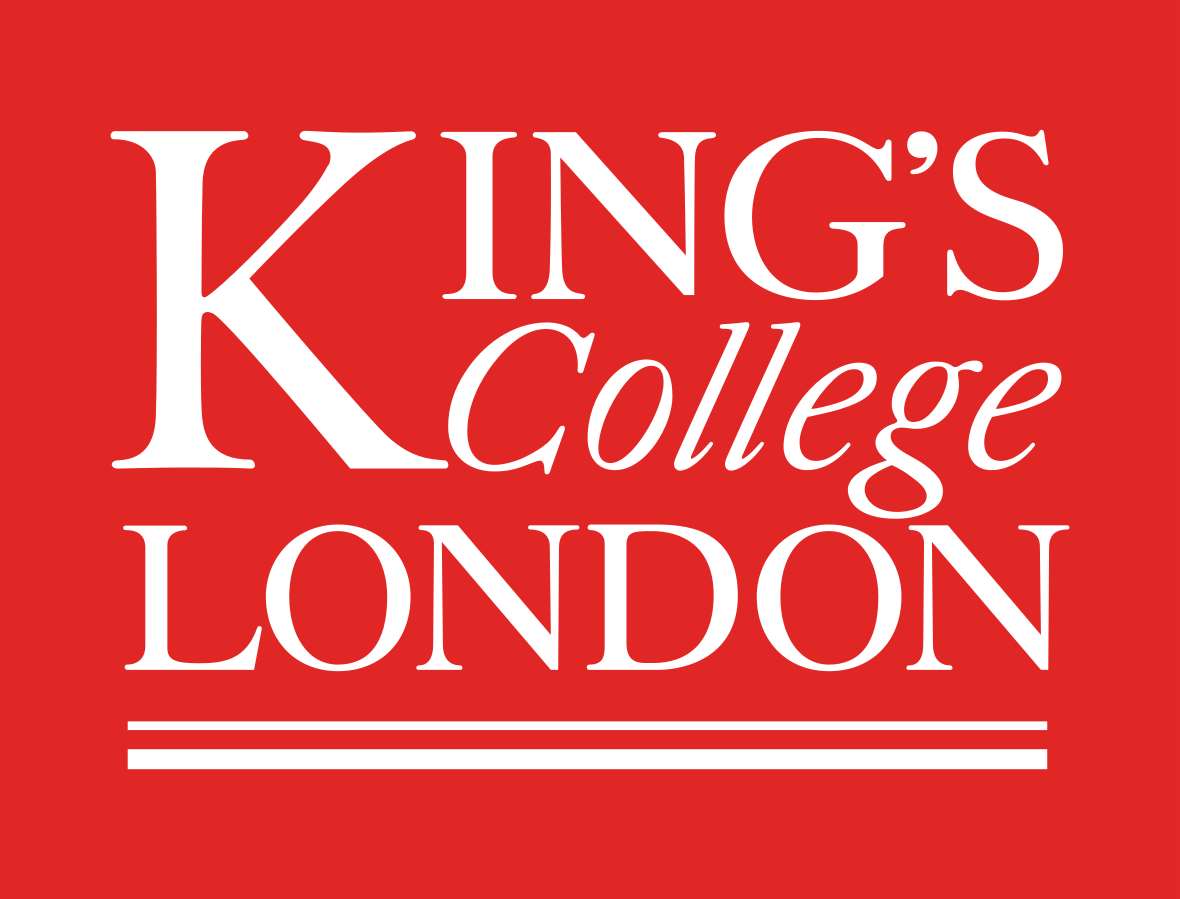 Лазарски университет
(Польша)
Ташкентский государственный юридический университет (Узбекистан)
Университет
Лотарингии 
(Франция)
Лондон 
Кинг колледж (Великобритания)
Университет 
Акдениз 
(Турция)
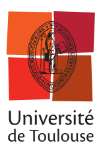 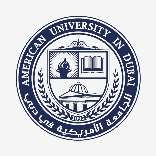 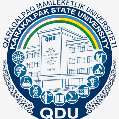 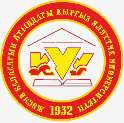 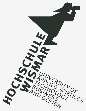 Каракалпакский
государственный 
университет (Узбекистан)
Кыргызский 
национальный университет (Қыргызстан)
Американский
 университет 
Дубай
Университет Тулузы
(Франция)
Университет Висмар
(Германия)
ПРОГРАММЫ ДВОЙНОГО ДИПЛОМА
БАЗЫ ПРАКТИКИ
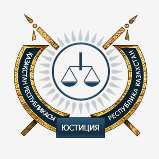 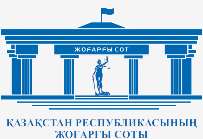 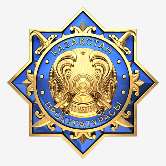 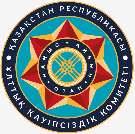 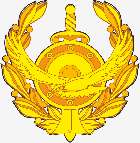 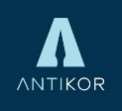 Генеральная 
прокуратура 
Республики Казахстан
Министерство 
юстиции
Республики Казахстан
Агентство
РК по противодействию коррупции
Комитет национальной безопасности Республики Казахстан
Верховный суд Республики Казахстан
Министерство 
внутренних дел 
Республики Казахстан
КАЗАХСКИЙ  НАЦИОНАЛЬНЫЙ УНИВЕРСИТЕТ ИМ. АЛЬ-ФАРАБИ ЮРИДИЧЕСКИЙ ФАКУЛЬТЕТ
ВЫДАЮЩИЕСЯ ВЫПУСКНИКИ
ТРУДОУСТРОЙСТВО ВЫПУСКНИКОВ
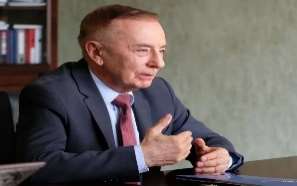 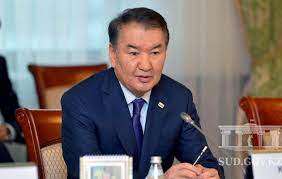 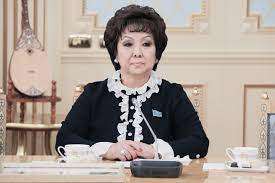 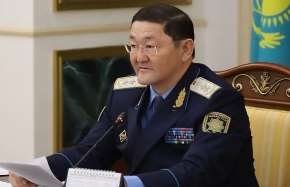 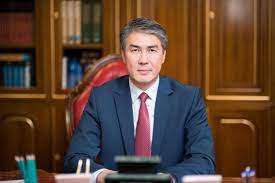 БАКАЛАВРИАТ
МАГИСТРАТУРА
ДОКТОРАНТУРА
Асылов Б.Н.
Генеральный прокурор Республики Казахстан
Балиева З.Я.
Экс-Министр 
юстиции Республики Казахстан
Мами К.А.
Экс-Председатель 
Верховного суда Республики Казахстан
Рогов И. И.
Экс-Председатель 
Конституционного Совета Республики Казахстан
Исекешев А.О.
Экс-руководитель Администрации Президента Республики Казахстан
ГЛОБАЛЬНЫЕ МЕРОПРИЯТИЯ
https://www.kaznu.kz/ru/26436/page/
В рамках Цели устойчивого развития – ликвидации голода Казахский национальный университет имени аль-Фараби оказал активную помощь гражданам, пострадавшим от землетрясения в Турции. В момент стихийного бедствия преподаватели и сотрудники учебного заведения перечислили дневную заработную плату. Средства, собранные в образовательном учреждении составили 40 млн тенге. В пункте приема помощи при поддержке волонтеров собрано 20 юрт, одеялов, толстых ковриков и взрослой и детской одежды.
Одним из первых на просьбу о помощи откликнулся деканат юридического факультета.. В качестве гуманитарной помощи были закуплены теплые одеяла, матрасы, подушки.
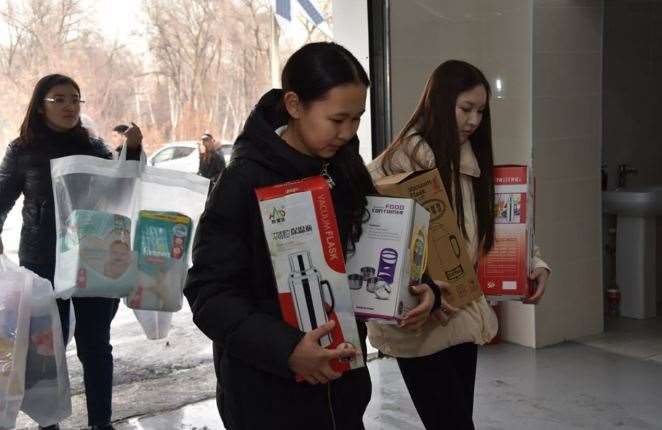 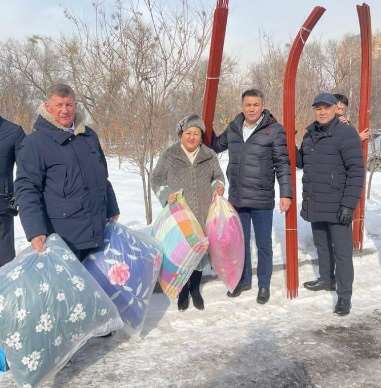 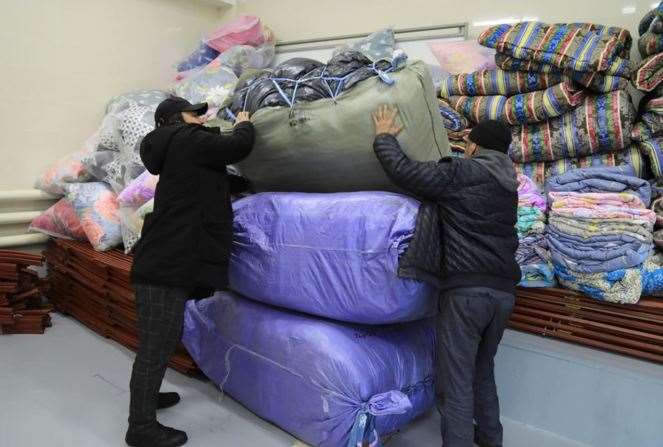 ВОСПИТАТЕЛЬНЫЕ МЕРОПРИЯТИЯ
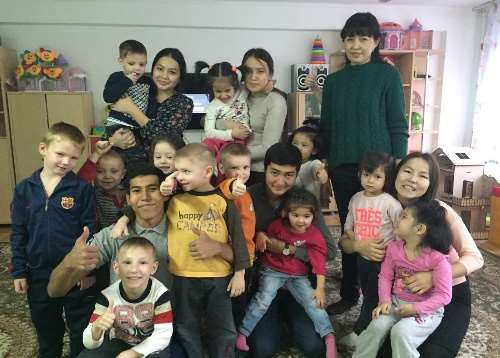 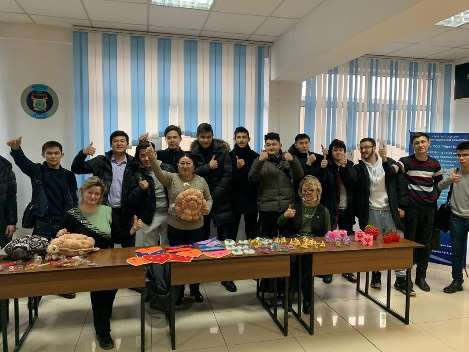 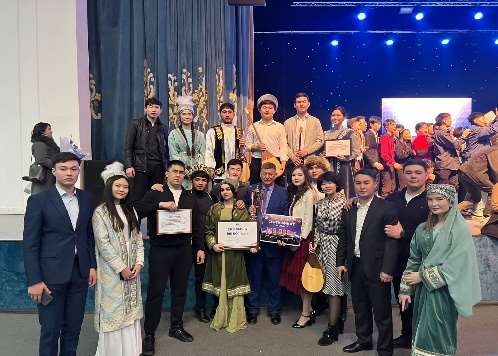 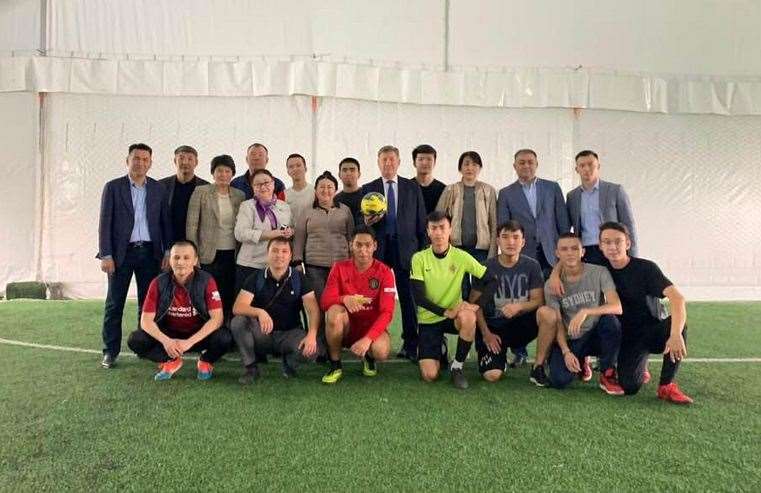 На Первом межфакультетском конкурсе телевизионных талантов «Super students»
.
Благотворительный визит в Детский дом № 1 г. Алматы
Благотворительная ярмарка и концерт воспитанников Детского дома № 2 г. Алматы.
Турнир по футболу на «Кубок декана» среди 
студентов 1-3 курсов юридического факультета
КАЗАХСКИЙ  НАЦИОНАЛЬНЫЙ УНИВЕРСИТЕТ ИМ. АЛЬ-ФАРАБИ ЮРИДИЧЕСКИЙ ФАКУЛЬТЕТ
ПРОФЕССОРСКО-ПРЕПОДАВАТЕЛЬСКИЙ СОСТАВ ФАКУЛЬТЕТА

ЗАРУБЕЖНОЕ ОБРАЗОВАНИЕ И ЗАРУБЕЖНЫЕ СТАЖИРОВКИ
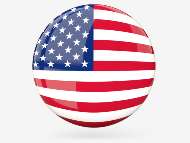 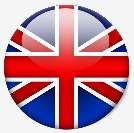 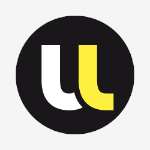 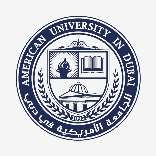 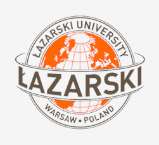 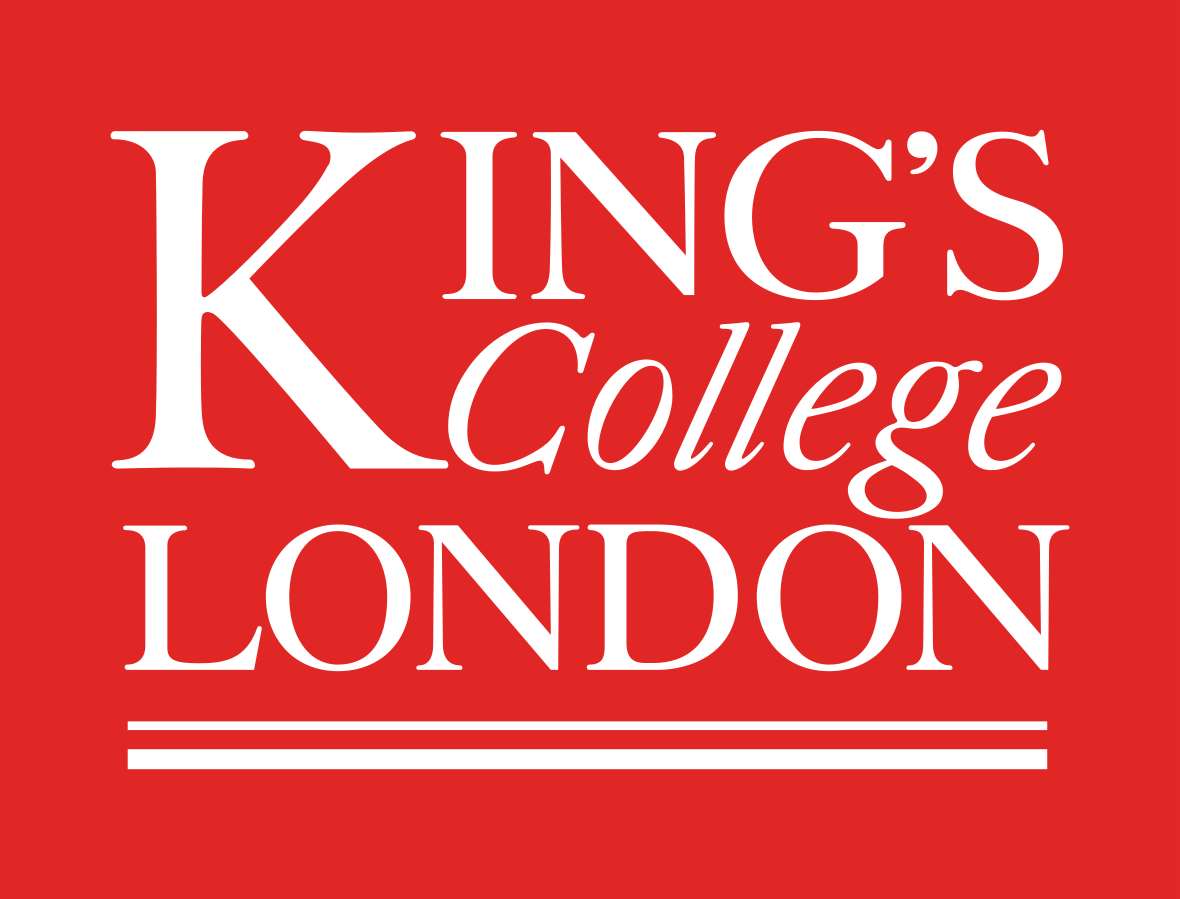 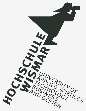 Лондон 
Кинг колледж (Великобритания)
Лазарски университет
(Польша)
Университет
Лотарингии 
(Франция)
Американский
 университет 
в Дубай
Университет Висмар
(Германия)
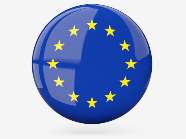 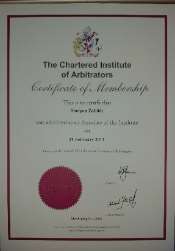 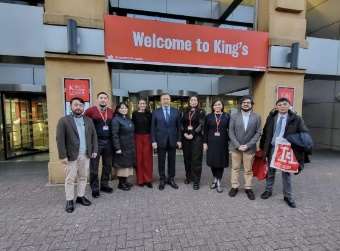 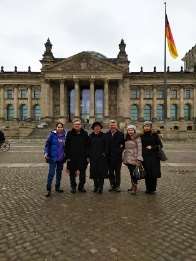 КАЗАХСКИЙ НАЦИОНАЛЬНЫЙ УНИВЕРСИТЕТ ИМ. АЛЬ-ФАРАБИ
ЮРИДИЧЕСКИЙ ФАКУЛЬТЕТ
НАУЧНЫЕ ШКОЛЫ ФАКУЛЬТЕТА (ШКОЛЫ)
ГРАНТОВОЕ ФИНАНСИРОВАНИЕ
КАЗАХСКИЙ НАЦИОНАЛЬНЫЙ УНИВЕРСИТЕТ ИМ. АЛЬ-ФАРАБИ
БЛАГОДАРЮЗА ВНИМАНИЕ!